První litevská KNIHA
Luteránský Catechismus, 1547, Královec 

Editor: Martynas Mažvydas

Kniha vznikla na zakázku Albrechta Braniborského 

PŘÍMÁ souvislost s reformací.

Konkurence Malé a Velké Litvy

Počátek SOUVISLÉ litevské literární tradice.
První litevská KNIHA
STRUKTURA
Titulní strana
Latinské čtyřverší
Latinská předmluva
Litevská předmluva
Slabikář
Katechismus, 5 částí:
     Desatero
     Vyznání víry (krédo)
     Otčenáš
     Svatosti
     Povinnosti stavů
Zpěvník
První litevská KNIHA
Latinské věnování Katechismu
Velkému Litevskému Knížectví
AD MAGNVM
DVCATVM LITVANIAE

Fausta ducum magnorum altrix, Lituania clara,
      Haec mandata Dei, suscipe mente pia,
Ne te, cum dederis rationes ante tribunal
      Augustum, magni iudicis ira premat.

Šťastná matko velkých knížat, osvícená Litvo,
      Tato slova Boží přijmi s myslí pobožnou,
Aby tě, když budeš se zodpovídat před soudem 
      Vysokým, velkého soudce hněv nezatížil.
První litevská KNIHA
Latinská předmluva Katechismu.
PASTORIBVS
ET MINISTRIS ECCLESIARUM
In Litvania gratiam et pacem

Předmluva oslovuje kněze Litevského velkoknížectví a nabádá je k aktivnější katechizaci, tzn. šíření křesťanství v Litvě. 

Autorství nejisté: pravděpodobně text společně napsali rektor Královecké univerzity Friedrich Stapilus a sám Mažvydas.
První litevská KNIHA
Litevská předmluva: první báseň v litevštině „Knižky sami promlouvají na Litevce a Žemaity“

Akrostich (první písmena každého řádku), řádek 3 až 17:

MARTJNVS MASVJDJVS
První litevská KNIHA
Slabikář

Mažvydas je autorem prvních litevských gramatických termínů:

Skaitytinė – písmeno
Balsinė – samohláska
Dvibalsinė – dvouhláska
Sąbalsinė – souhláska
První litevská KNIHA
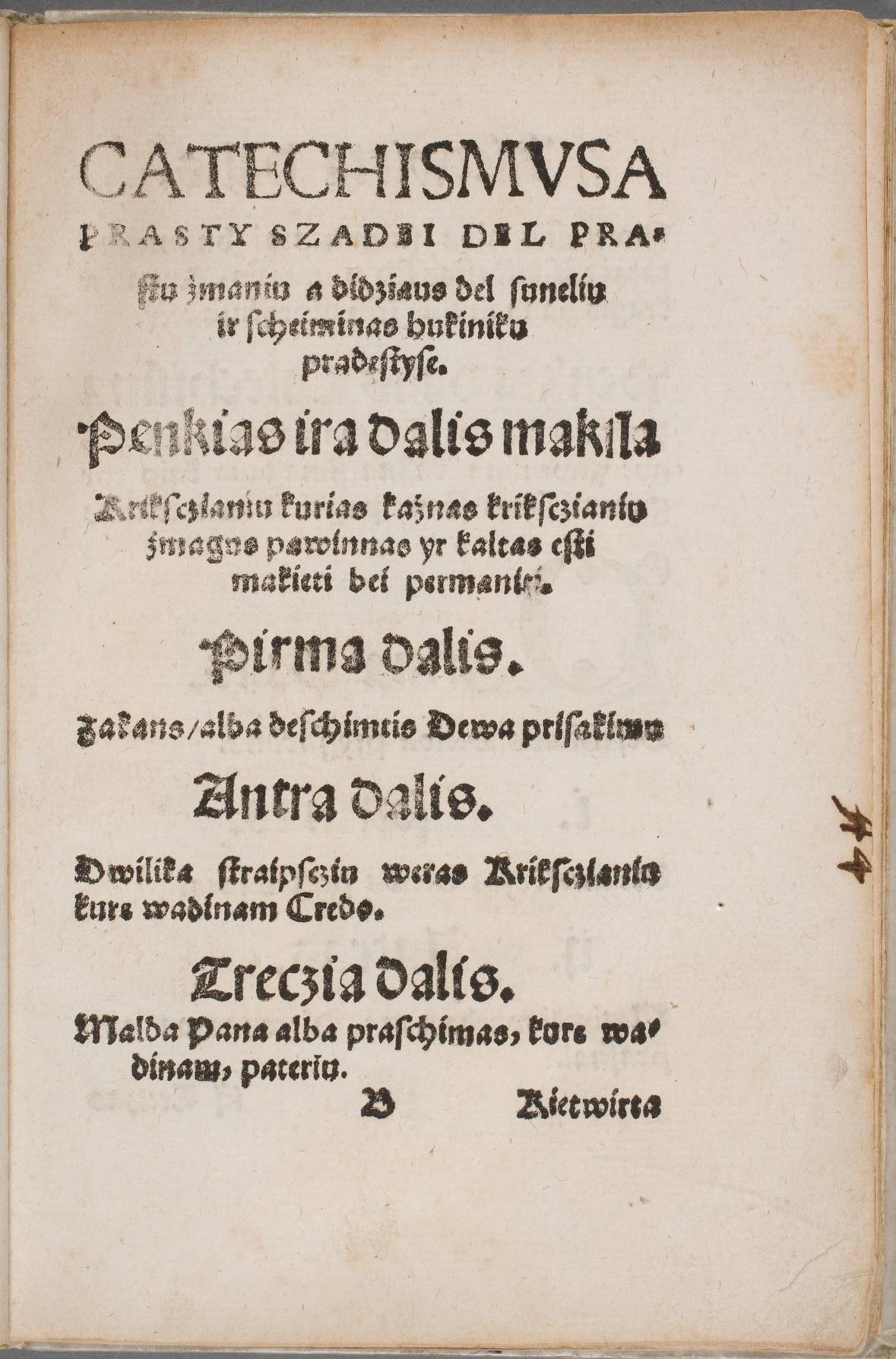 Katechismus – uvedení obsahu
První litevská KNIHA
Katechismus – první část

Desatero
První litevská KNIHA
Katechismus – druhá část

Dvanáct bodů křesťanské víry
První litevská KNIHA
Katechismus – třetí část

Otčenáš
První litevská KNIHA
Katechismus – čtvrtá část

O svatostech
První litevská KNIHA
Katechismus – pátá část
O povinnostech stavů:
Biskupové
Kněží
Věřící
Páni
Podřízení
Muži
Ženy
Rodiče
Děti
Sluhové, služky, chasa
Dospělí muži a mladí muži
Dospělé ženy a dívky
Vdovy
Všichni lidé
První litevská KNIHA
Zpěvník

11 zpěvů 

Poprvé v litevštině je zaznamenána melodie.
První litevská KNIHA
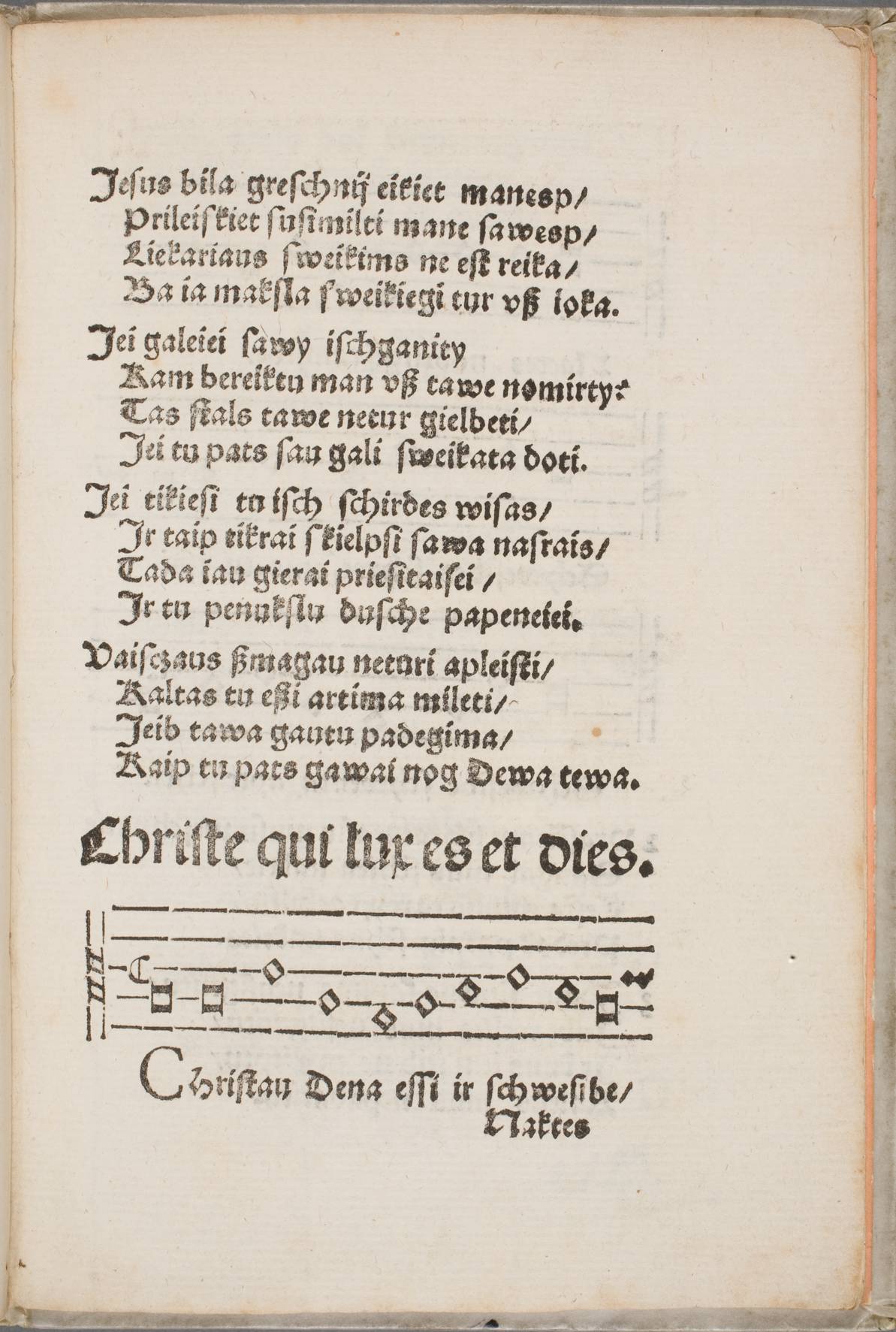 Zpěvník

Ukázka: poslední zpěv z Katechismu
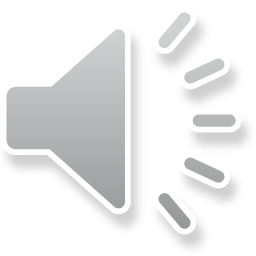 První litevská KNIHA
Luteránský Catechismus, 1547, Královec 

Kniha byla kolektivním dílem. 

Kromě Mažvydase spolupracovali
Stanislovas Rapolionis a Abraomas Kulvietis. 


Mažvydas vycházel z celé řady starších katechismů německých a polských (viz povinnou sekundární četbu)